Series and Parallel Circuits
Information
Developing and Using Models
Planning and Carrying Out Investigations
Using Mathematics and Computational Thinking
Constructing Explanations and Designing Solutions
3. Scale, Proportion, and Quantity
5. Energy and Matter
What are series and parallel circuits?
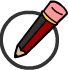 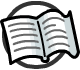 Circuit components can be wired in series or parallel. Some circuits include both series and parallel parts.
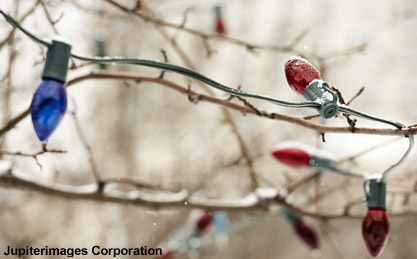 A series circuit has all its components wired in the same loop. These tree lights are wired in series.
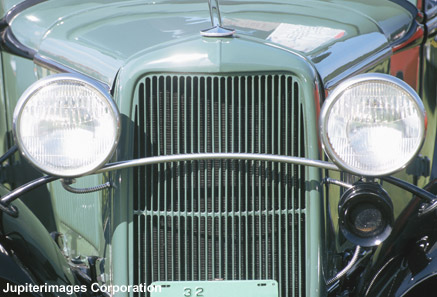 A parallel circuit contains junctions and so there is more than one path for the current.
Car headlights are wired in parallel. What would happen if they were wired in series?
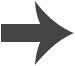 [Speaker Notes: Teacher notes
If a set of headlights on a car were wired in series, the lights would be dimmer, and neither would light up if one stopped working.

This presentation is accompanied by the worksheet Series and Parallel Circuits.

Photo credits: both © Jupiterimages Corporation 2018]
Series circuits – experiment
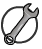 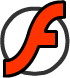 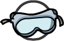 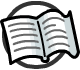 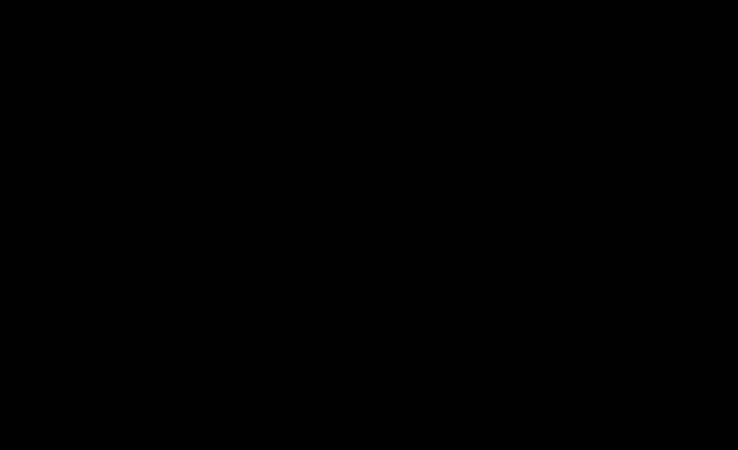 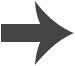 [Speaker Notes: Teacher notes
This virtual experiment can be used to investigate series circuits. Students could record in their books how current and voltage change in the circuit when bulb and cell numbers are altered. Students could also be asked how they would make it a fair test, for example by changing one variable at a time.

Students could be asked, before completing the virtual experiment, to design a circuit diagram for the experiment based on a description of the experiment.

This slide covers the Science and Engineering Practice:
Planning and Carrying Out Investigations: Plan an investigation or test a design individually and collaboratively to produce data to serve as the basis for evidence as part of building and revising models, supporting explanations for phenomena, or testing solutions to problems. Consider possible variables or effects and evaluate the confounding investigation’s design to ensure variables are controlled.]
Current in a series circuit
In a series circuit, the current flows through one continuous pathway.
So, the current is the same in all parts of a series circuit.
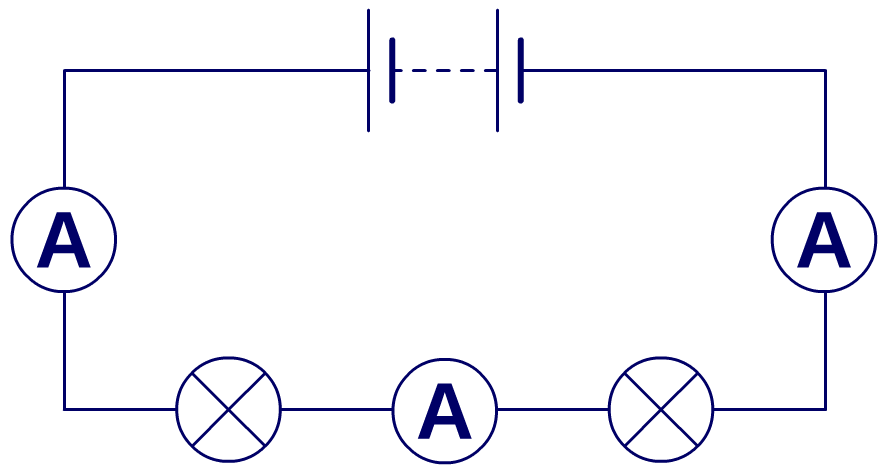 1 A
1 A
1 A
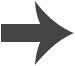 Potential difference in a series circuit
In a series circuit, the potential difference of the battery is shared by the components. So, the sum of the potential difference across the components equals the battery voltage.
6 V
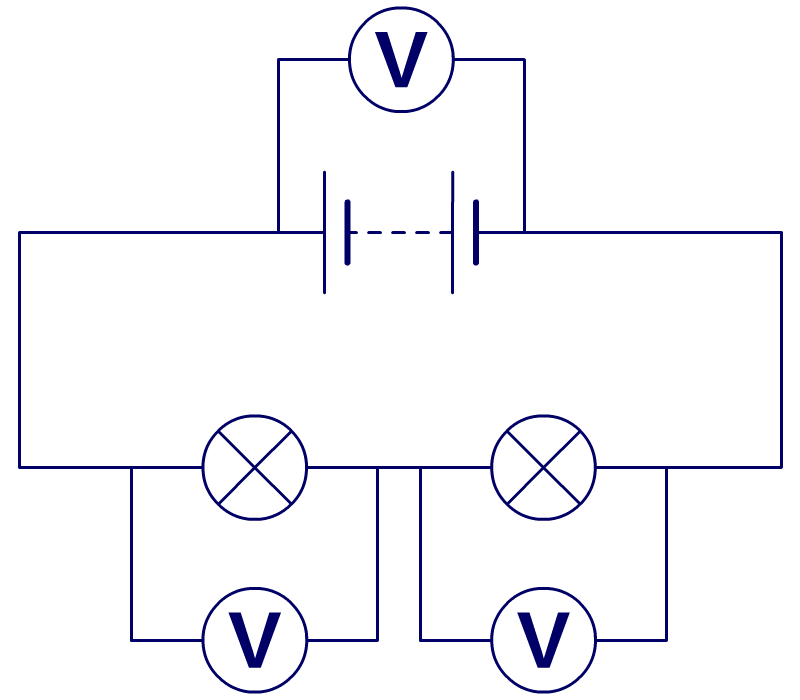 As more bulbs are added in series, each bulb has less potential difference and so the bulbs become dimmer.
3 V
3 V
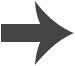 Potential difference and work
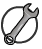 6 V
The potential differences across all the components in a series circuit must add up to the potential difference across the power supply.
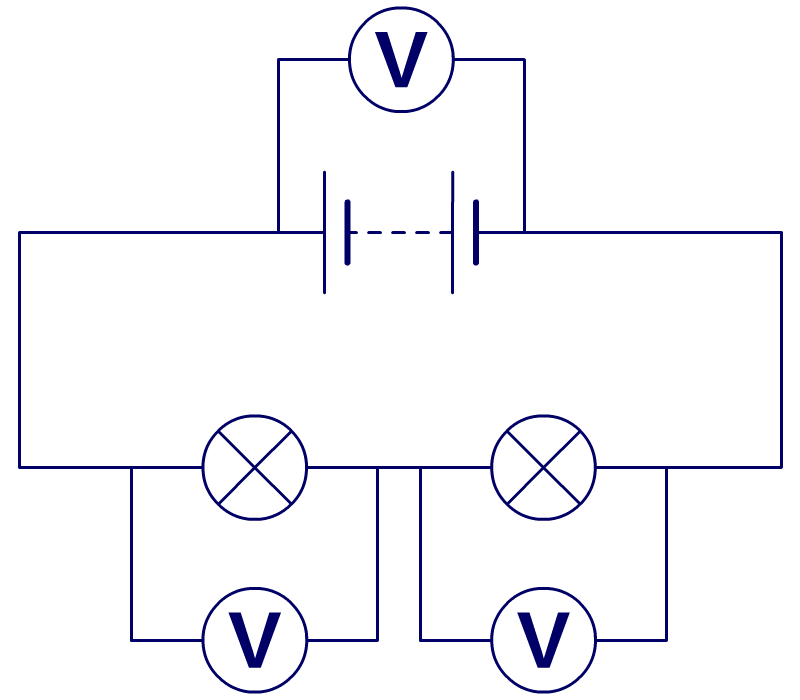 This is because the work done by the battery on the charge must always equal the work done on the components. Otherwise, energy would be lost.
4 V
2 V
The component with the highest resistance will have the largest potential difference because the higher the resistance, the more work is done by the charge passing through it.
A change in the resistance of one component will change the potential difference across all the components.
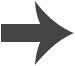 [Speaker Notes: This slide covers the Science and Engineering Practice:
Constructing Explanations and Designing Solutions: Apply scientific ideas, principles, and/or evidence to provide an explanation of phenomena and solve design problems, taking into account possible unanticipated effects.]
Resistance in a series circuit
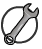 In a series circuit, the total resistance of all the components is equal to the sum of the resistance of each component.
Rtotal = R1 + R2 + …
A 10 Ω resistor and a 20 Ω resistor are connected in series. What is the total resistance of the two resistors?
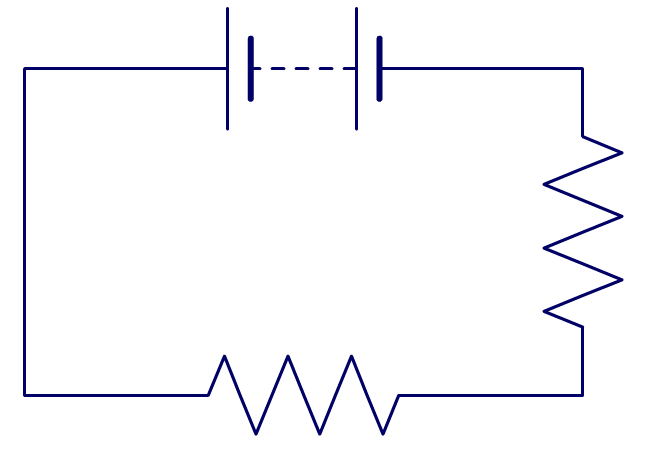 20 Ω
Rtotal = R1 + R2
= 10 + 20
10 Ω
= 30 Ω
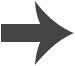 [Speaker Notes: This slide covers the Science and Engineering Practices:
Using Mathematics and Computational Thinking: Use mathematical, computational, and/or algorithmic representations of phenomena or design solutions to describe and/or support claims and/or explanations.
Using Mathematics and Computational Thinking: Apply techniques of algebra and functions to represent and solve scientific and engineering problems.]
Equivalent resistance
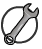 Problems using circuits with more than one resistor can be simplified by calculating the equivalent resistance.
Several resistors in a circuit can be replaced by one equivalent resistor with a resistance equal to the total resistance of all the resistors.
For example:
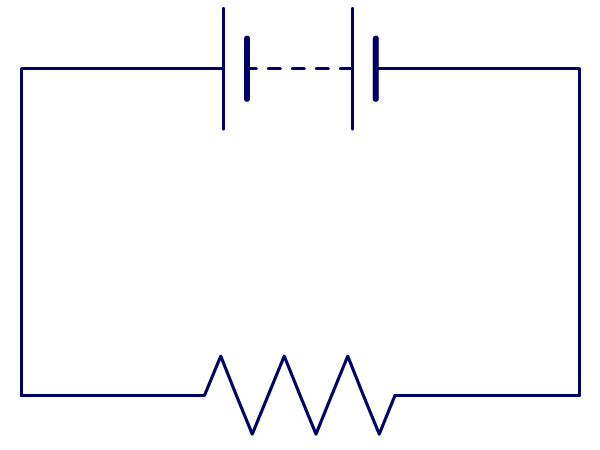 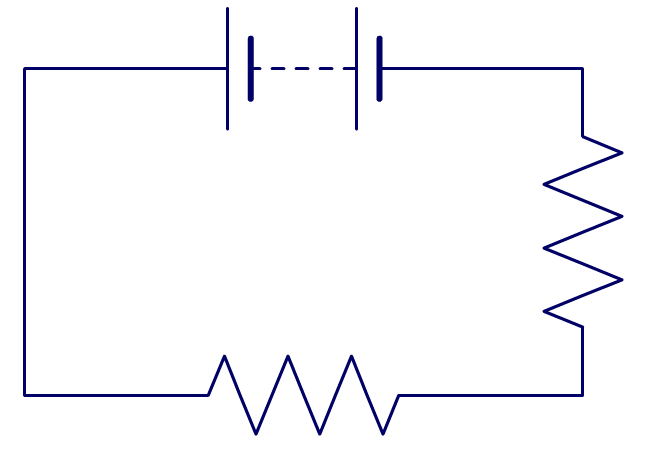 =
15 Ω
35 Ω
20 Ω
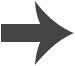 [Speaker Notes: This slide covers the Science and Engineering Practice:
Developing and Using Models: Develop and/or use a model (including mathematical and computational) to generate data to support explanations, predict phenomena, analyze systems, and/or solve problems.]
Properties of series circuits
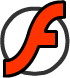 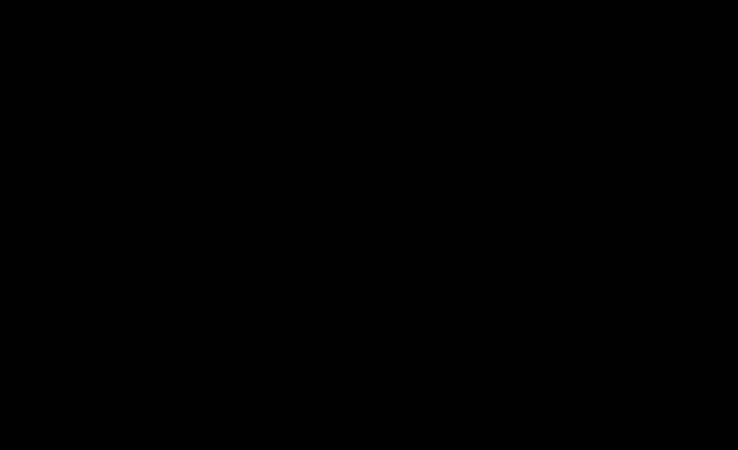 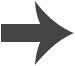 Parallel circuits – experiment
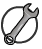 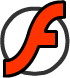 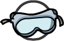 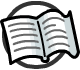 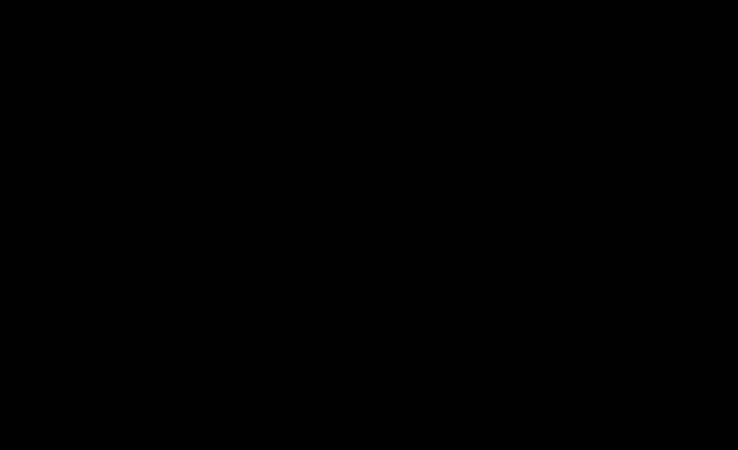 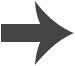 [Speaker Notes: Teacher notes
This virtual experiment can be used to investigate parallel circuits. Students could record in their books how current and voltage change in the circuit when bulb and cell numbers are altered. Students could also be asked how they would make it a fair test, for example by changing one variable at a time. The results of this investigation could be compared to the series circuit experiment.

Students could be asked, before completing the virtual experiment, to design a circuit diagram for the experiment based on a description of the experiment.

This slide covers the Science and Engineering Practice:
Planning and Carrying Out Investigations: Plan an investigation or test a design individually and collaboratively to produce data to serve as the basis for evidence as part of building and revising models, supporting explanations for phenomena, or testing solutions to problems. Consider possible variables or effects and evaluate the confounding investigation’s design to ensure variables are controlled.]
Current in a parallel circuit
In a parallel circuit, the current divides at the point where the circuit branches and then recombines to complete the circuit.
So, the current is not the same in all parts of a parallel circuit. The total current through the circuit is the sum of the currents through each branch of the circuit.
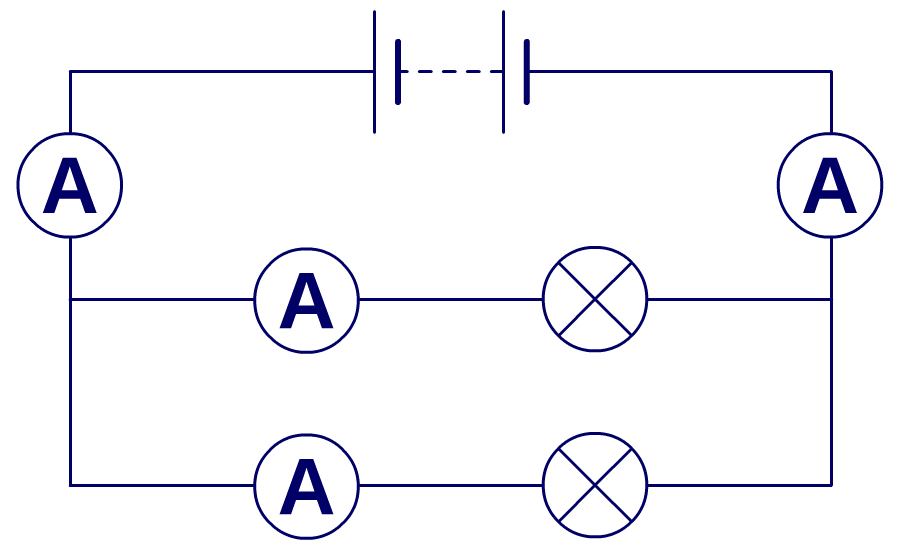 2 A
2 A
1 A
1 A
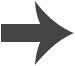 Potential difference in parallel circuits
In a parallel circuit, the potential difference across each component is the same as the potential difference across the battery.
6 V
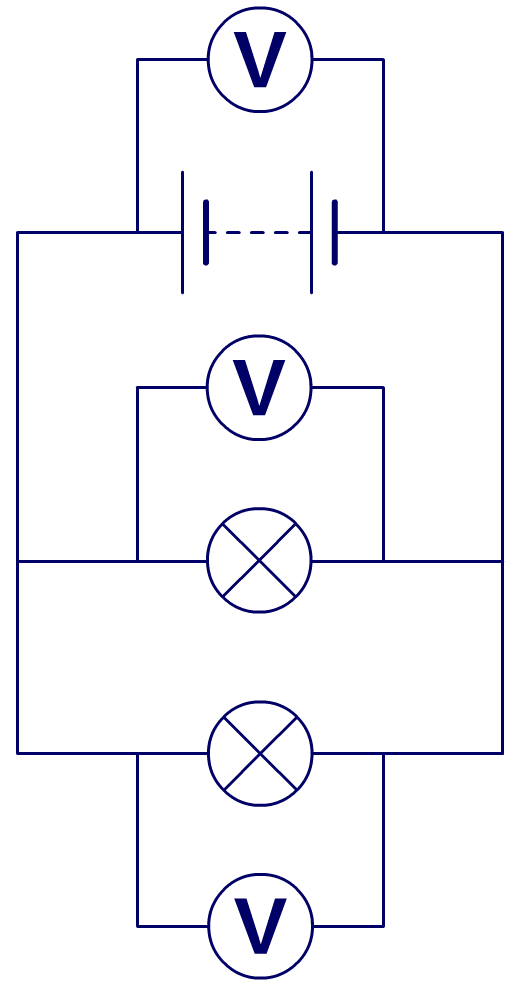 6 V
This means that all the bulbs in a parallel circuit have the same brightness, and they are brighter than the same number of bulbs in a series circuit.
However, this also means that the battery will run down faster in a parallel circuit.
6 V
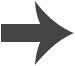 Resistance and current in parallel circuits
Two circuits were set up using identical bulbs and batteries.
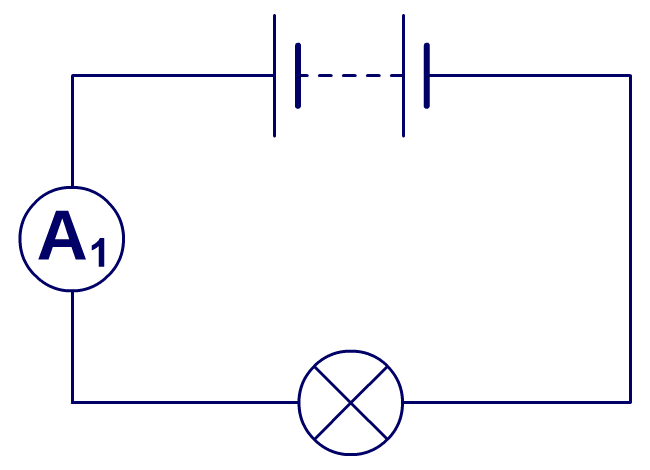 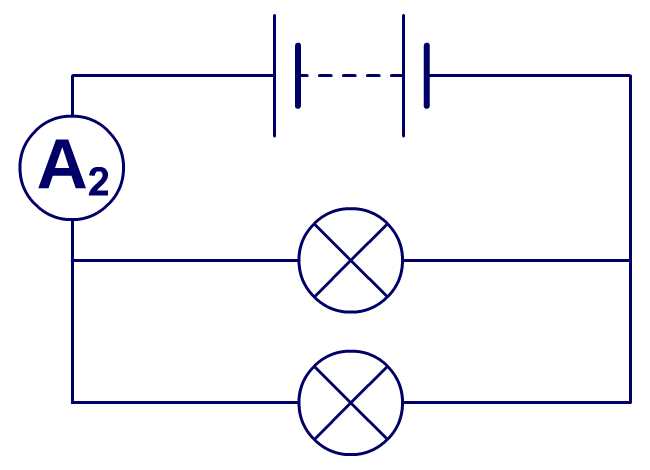 4 A
2 A
Which ammeter reading will be higher?
Ammeter A2 will have the higher reading.
Connecting resistors in parallel actually lowers the overall resistance of the circuit. This is because there are more paths for the charges to move along, so more current can flow.
The current through each component in parallel is the same as it would be if it was the only component.
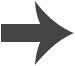 Different size resistors
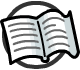 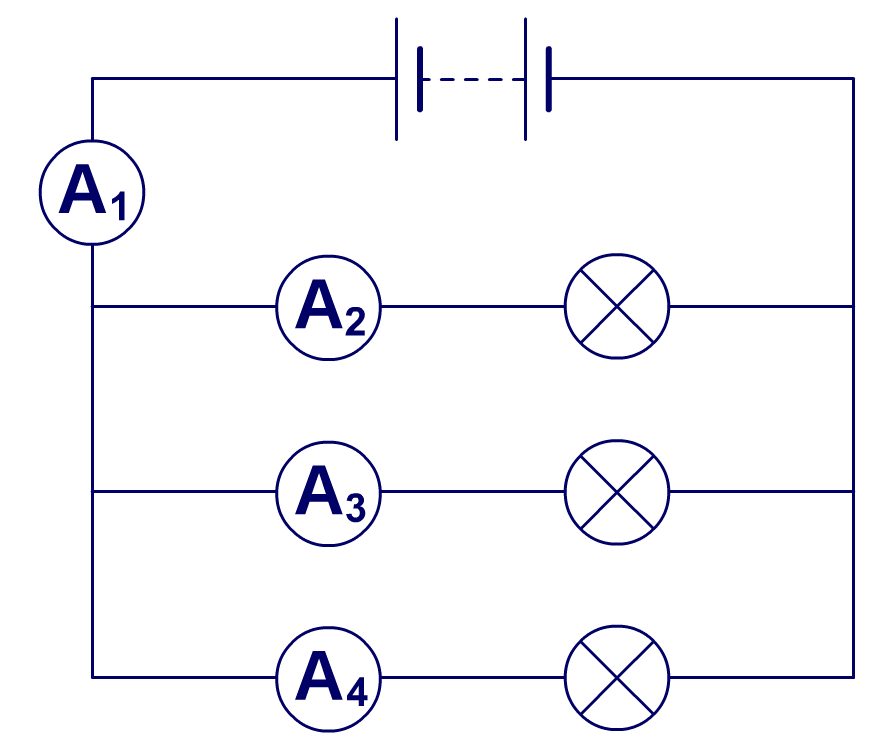 6.5 A
current
1 Ω
A2
3 A
2 Ω
A3
1.5 A
A4
2 A
1.5 Ω
If bulbs with different resistances are connected in parallel to a 3 V battery, what will the current be through each?
The same voltage will cause a larger current to flow through a small resistance than a big one, so the bulb with the lowest resistance will have the biggest current.
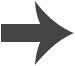 [Speaker Notes: Teacher notes
You could ask higher level students to use the equation V = IR to calculate the current through each bulb before revealing the answers.]
Using ammeters
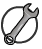 An ammeter is used to measure the current through a circuit.
The current through the ammeter must be the same as the current through the part of the circuit that is being measured.
Current in a series circuit is the same throughout the circuit. This means that ammeters must be connected in series with the components they are measuring.
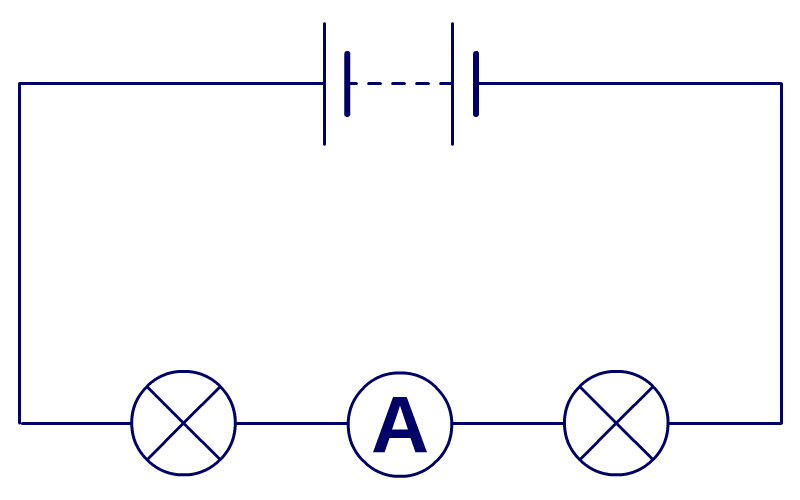 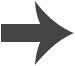 [Speaker Notes: This slide covers the Science and Engineering Practice:
Constructing Explanations and Designing Solutions: Apply scientific ideas, principles, and/or evidence to provide an explanation of phenomena and solve design problems, taking into account possible unanticipated effects.]
Using voltmeters
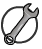 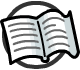 A voltmeter is used to measure the potential difference across a component.
The potential difference across the voltmeter must be the same as the potential difference across the component that is being measured.
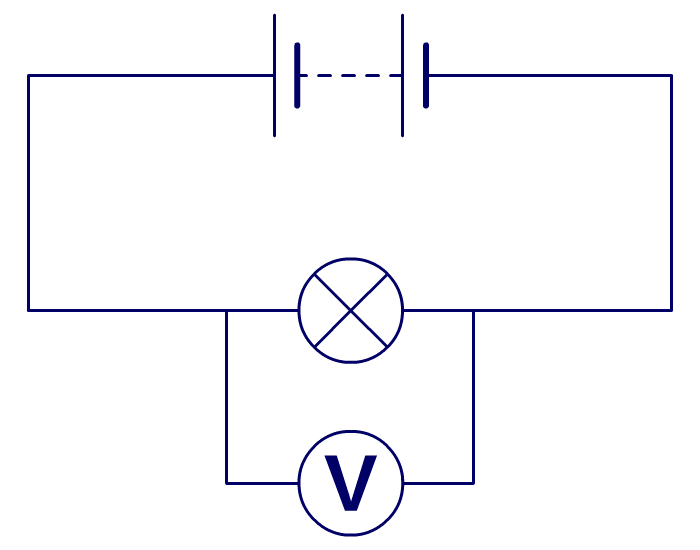 Potential difference is the same across components connected in parallel. This means that voltmeters must be connected in parallel with the components that they are measuring.
[Speaker Notes: Teacher notes
Voltmeters are designed to have a large resistance so that they take as little current from the circuit as possible.

This slide covers the Science and Engineering Practice:
Constructing Explanations and Designing Solutions: Apply scientific ideas, principles, and/or evidence to provide an explanation of phenomena and solve design problems, taking into account possible unanticipated effects.]